Welcome!
U.S. Department of Education
Office of Career, Technical and Adult Education
StandardsWork, Inc.
New Orleans  April 1—2, 2014
Day One Agenda
Welcome 
Introductions and Purpose Setting
CCR Standards and Their Implications for Adult Education
Exploration of Key Instructional Advances in Mathematics and Literacy (Concurrent Sessions)
Lunch
Concurrent Sessions, continued
Wrap-Up
2
Day Two Agenda
Reflections on Yesterday’s Session
Concurrent Sessions, continued
Individualized Coaching Sessions
Lunch With Coaches
Highlights of Upcoming Advanced Implementation Support
Cross-Team Reflections & Question-and-Answer Session
Wrap-Up & Meeting Evaluation
3
College and Career Readiness (CCR) Standards and Their Implications for Adult Education
4
Process That Led to the CCR Standards for Adult Education
OCTAE created a deliberative, multilayered process:
Convened two review panels—one in math and one in English language arts/literacy (ELA/literacy)—with a wide cross-section of experience and expertise. 
Common Core State Standards served as the basis of our discussions (CCSS).
Gathered feedback from colleagues around the nation and the lead CCSS writers.
Established an evidence-based process.
5
Three Questions Guided the Panels’ Review
Using evidence, what CCSS content in the area of ELA/literacy is relevant to preparing adult students for success in higher education and training programs?
Using evidence, what CCSS content in the area of mathematics is relevant to preparing adult students for success in higher education and training programs?
Using evidence, which standards in each content area are most important for adult students?
6
CCR Standards Organized for Adult Education
Panelists bundled the selected standards into five grade-level groupings to more closely reflect adult education levels of learning: 
ELA/Literacy - A (K–1), B (2–3), C (4–5), D (6–8), and E (9–12)
Math - A (K–1), B (2–3), C (4–5 +6), D (6+ 7–8), and E (9–12)
Standards were omitted primarily when they were too specific, redundant, subsumed by other standards, or handled sufficiently in an earlier level.
7
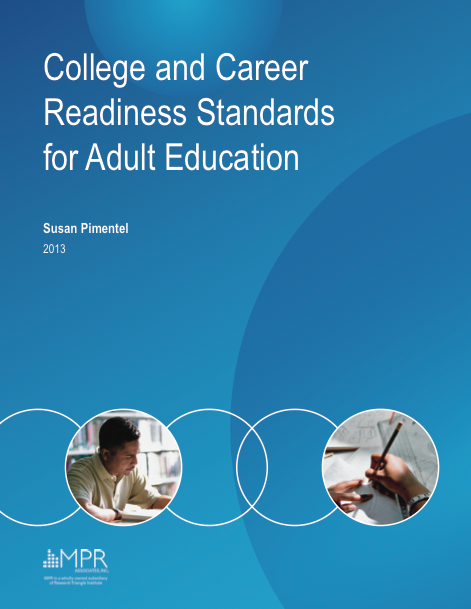 8
CCR Standards for Adult Education 
in ELA/Literacy
9
Key Advances Prompted by the CCR Standards for Adult Education
Complexity: Regular practice with complex text (and its academic language) 
Evidence: Reading, writing, and speaking grounded in evidence from text
Knowledge: Building knowledge through content-rich informational texts
10
Key Advances Build Toward CCR for All Students
11
ELA/Literacy Advance One: Regular Practice With Complex Text (and Its Academic Language)
12
Google Trends for “Text Complexity”
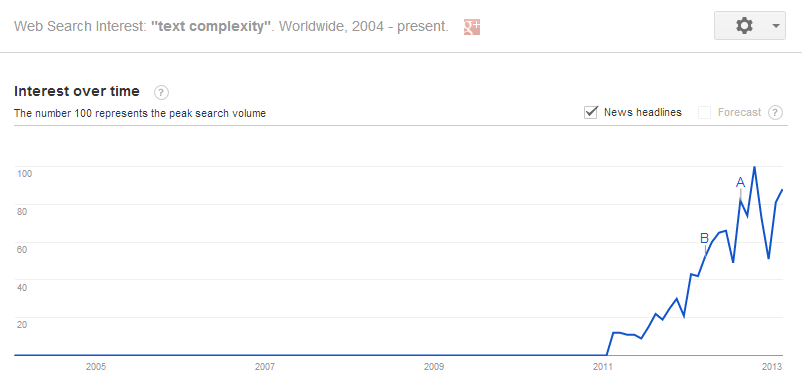 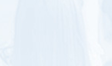 13
Regular Practice With Complex Text
Relevance and Importance Based on the Research?
What students can read, in terms of complexity, is the greatest predictor of success in college (ACT study).
Gap between complexity of college and high school texts is huge (four years!).
Too many students are reading at too low a level.(<50% of graduates can read sufficiently complex texts).
Deficiencies are not equal opportunity. . .
14
ELA/Literacy Advance Two: Reading, Writing, and Speaking Grounded in Evidence From Text
15
Reading, Writing, and Speaking Grounded in Evidence From Text
Relevance and Importance Based on the Research?
Most college and workplace writing requires evidence.
The ability to cite evidence differentiates strong from weak student performance on national assessments.
Being able to locate and deploy evidence are hallmarks of strong readers and writers.
16
ELA/Literacy Advance Three: 
Building Knowledge Through Content-Rich Nonfiction
17
Building Knowledge Through Content-Rich Nonfiction
Relevance and Importance Based on the Research?
Nonfiction makes up the vast majority of required reading in college and the workplace.
Informational text is harder for students to comprehend than narrative text.
Males lag females in reading. Research shows males prefer reading informational texts over narrative fiction.
18
Three Advances in CCR ELA/Literacy Boil Down to. . .
Texts worth reading!
Questions worth answering!
Work worth doing!
19
CCSS and CCR Standards in ELA/Literacy: How Do They Compare?
Fewer standards than CCSS, but wording of selected standards is identical.
For ASE, focus is primarily the 9-10 standards but content and texts are CCR.
Focused mainly on informational text standards.
CCS standards that specify particular content, namely seminal U.S. documents, were selected.
Expository writing is accentuated.
20
[Speaker Notes: Four Reasons:

They are practical and powerful- ensure rigor
Many are short enough to invite close and careful analysis
Prepare students for citizenship
Signal to the broader public that these standards are of high quality


So, for example, students are asked by the CCSS to determine the theme or central idea of a text, summarize a text, determine the meaning of words in context, and produce clear and coherent writing in several levels of learning as applied to more challenging texts. 

Academic voab, media, argument, use of evidence]
CCR Standards for Adult Education
in Mathematics
21
Three Key Advances Prompted by the CCR Standards
Focus: Focus strongly where the standards focus.
Coherence: Design learning around coherent progressions level to level.
Rigor: Pursue conceptual understanding, procedural skill and fluency, and application—all with equal intensity.
22
[Speaker Notes: Focus is the Number 1 Advance—the other two depend on it!]
Mathematics Advance One: Focusing Strongly Where the CCR Standards Focus
23
Focus Strongly Where the CCR Standards Focus
Relevance and Importance Based on the Research?
High-performing nations significantly narrow the scope of content so that students can focus their time and energy on the major work of the level. 
By focusing deeply on what is emphasized in the standards, students gain strong foundations.
Identifying concepts that support the major concepts of the level creates a coherent flow of knowledge and skills within the level.
24
[Speaker Notes: What does it mean to focus?  {Read slide}
So, focus in the standards quite directly means that the scope of content is to be narrowed.  This is that notion of “The power of the eraser”. After a decade of NCLB, we have come to see “narrowing” as a bad word – and when it means cutting arts programs and language programs, it is. But meanwhile, math has swelled in this country. It has become a mile wide and an inch deep. 

The research on math education told us that math actually needs to lose a few pounds, and the CCSSM accomplishes that. No longer are the standards “a mile wide and an inch deep.”

Just as important is that we are deepening expectations as well.  So rather than skating through a lot of topics – just covering the curriculum. We are going to have fewer topics on our list, but the expectations in those topics are much deeper.  Without focus, deep understanding of core math concepts for all students is just a fantasy.  

A study of the standards demonstrates that there are areas of emphasis already engineered into the standards at each level.]
Mathematics Advance Two: Designing Learning Around Coherent Progressions Level to Level
25
Designing Learning Around Coherent Progressions Level to Level
Relevance and Importance Based on the Research?
Based on how students’ mathematical knowledge, skill, and understanding are known to develop over time:
Coherence allows students to demonstrate new understanding built on foundations from previous study. 
Coherence prevents standards from being a list of isolated topics.
Coherence means that each standard is not a new event, but an extension of previous learning so less time needs to be spent on re-teaching.
26
[Speaker Notes: {Read slide}
In the second shift of coherence, we take advantage of focus to actually pay attention to sense-making in math.  Coherence speaks to the idea that math does not consist of a list of isolated topics.  
The Standards themselves, and therefore any resulting items and assessments, should build on major concepts within a level as well as major concepts from previous levels.  

Typically, too much time is spent on review and re-teaching of previous level expectations – not as an extension – but rather as a re-teaching because many students have very little command of critical concepts.   

Just as there are two ways to look at focus, there are two elements of coherence: The coherence acrosslevels and the coherence that links topics to the major work of the level.]
Mathematics Advance Three: Pursuing Conceptual Understanding, Procedural Skill and Fluency, and Application—All With Equal Intensity
27
Conceptual Understanding, Procedural Skill and Fluency, and Application
Relevance and Importance Based on the Research?

Students with solid conceptual understanding know more than “how to get the answer”; they can generalize and apply concepts from several perspectives. 
When students can perform calculations with speed and accuracy (fluency), they are able to access more complex concepts and procedures.
When students have the ability to use math flexibly, they are then able to apply their knowledge to a wide variety of types of problems.
28
Standards for Mathematical Practice
MP.1	Make sense of problems and persevere in solving them. 
MP.2	Reason abstractly and quantitatively.
MP.3	Construct viable arguments and critique the reasoning of others.
MP.4	Model with mathematics.
MP.5	Use appropriate tools strategically.
MP.6	Attend to precision.
MP.7	Look for and make use of structure.
MP.8	Look for and express regularity in repeated reasoning.
29
Standards for Mathematical Practice
Relevance and Importance Based on the Research?

The Standards for Mathematical Practice describe varieties of expertise that students at all levels need to develop. 
When concepts and skills are connected to the Practices, deeper understanding can occur, which allows student to extend them to new situations. 
Emphasis on the Practices shifts the focus from just “how to get the answer” to also “learning how to learn.”
30
CCSS and CCR Standards in Mathematics: How Do They Compare?
Many fewer standards (only about 31% of CCSS), but wording of selected standards is identical.
Drew most CCR standards from the domains of algebra and functions. 
CCR standards do not include the 54 STEM standards from the CCSS.
31
[Speaker Notes: Four Reasons:

They are practical and powerful- ensure rigor
Many are short enough to invite close and careful analysis
Prepare students for citizenship
Signal to the broader public that these standards are of high quality


So, for example, students are asked by the CCSS to determine the theme or central idea of a text, summarize a text, determine the meaning of words in context, and produce clear and coherent writing in several levels of learning as applied to more challenging texts. 

Academic voab, media, argument, use of evidence]
What the CCR Standards for Adult Education Are and Are Not!
They are not an order in which standards are to be taught. 
They are not directions about how instructors should teach.
They are not a full spectrum of support and interventions for students.
They are not a curriculum, so states and programs will need to complement them with high-quality curricula.  
They are not a national or federal set of mandates.
32
They are…
A model set of evidence-based CCR standards for use by state and local adult education programs!
33
So, How Are States Using the CCR Standards for Adult Education?
In a variety of ways! Some are…
Adopting the CCR standards outright.
Adopting the CCR standards and then adding in other content.
Putting the CCR standards in their own words, but ensuring the key advances are represented.
Strengthening existing state standards to ensure the key advances are represented.
Adopting the CCSS standards and using the CCR standards to “tag” as priorities the CCR content.
34
Questions & Comments
35